Кочевое население Предкавказских степей. Ногайцы. Туркмены.
В XVI-XVII вв. в Степном Предкавказье появились ногайцы и туркмены.
Этноним «ногайцы» происходит от имени темника Ногая – военачальника Золотой Орды XIII в.
В  XVI в сформировалась 
Ногайская Орда, которая 
поддерживала тесные связи
 с Московским государством, 
защищая его границы от 
набегов Крымских татар.
Караногайцы – простые ногайцы перекочевавшие в Моздокскую степь.
В 1723 году они обратились к Петру I c просьбой принять их в российское подданство.
1783-1785 г. возникают первые ставропольские ногайские аулы Тукуй-Мектеб и Абрам – Тюбе.
В 1785 г. на территории ногайцев созданы приставства – Караногайское, Калаус-Джембойлуковское, Ачикулак – Джембойлуковское,         Калаус - Саблинское
Ставропольские туркмены
Туркмены – представители тюркоязычных народов –
 населяют территорию среднеазиатского региона.
В 1635 г. впервые туркмены появились на 
Северном Кавказе.
Долгое время они кочевали вместе с калмыками 
по рекам Калаус, Чокрай, и Кума.
Туркменские рода: човдыр, игдыр, соинаджи, аббал.
К середине XIX в. на Ставрополье проживало около 13 тысяч туркмен.
В 1854тг. В урочище Красные Копани появилось селение Летняя Ставка ставшее резиденцией приставства туркменского народа. Второй резиденцией стала Зимняя Ставка за рекой Кумой.
Большой и Малый Барханчак, Шерет, Куликовы Копани, Озек-Суат.
Казылары – потомки астраханских калмыков принявшие ислам и вернувшиеся из Османской Империи.
В 1892 г. пристав Коневский стал закреплять туркмен на земле.
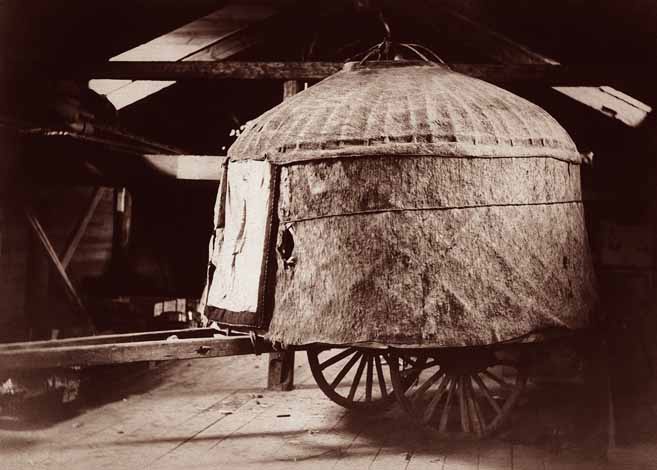 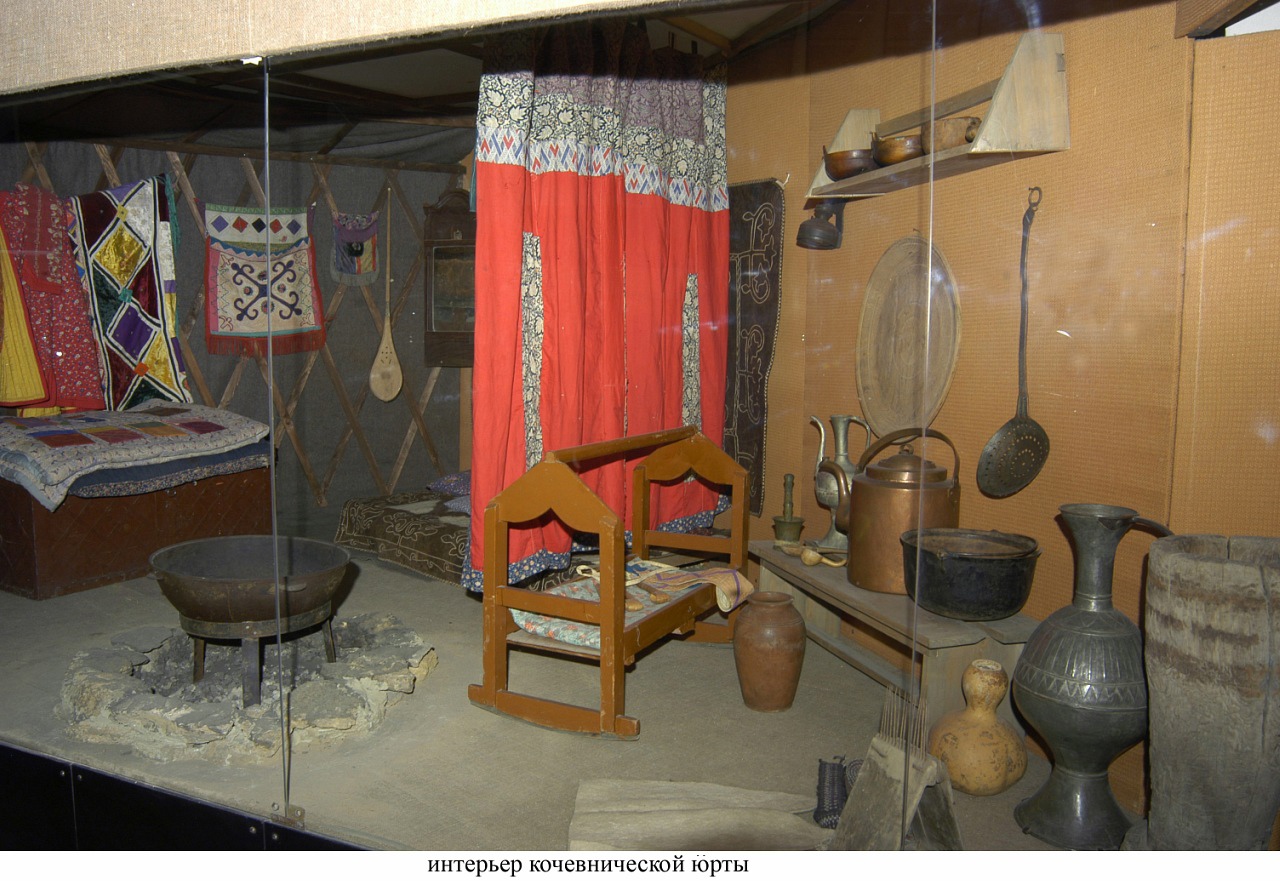 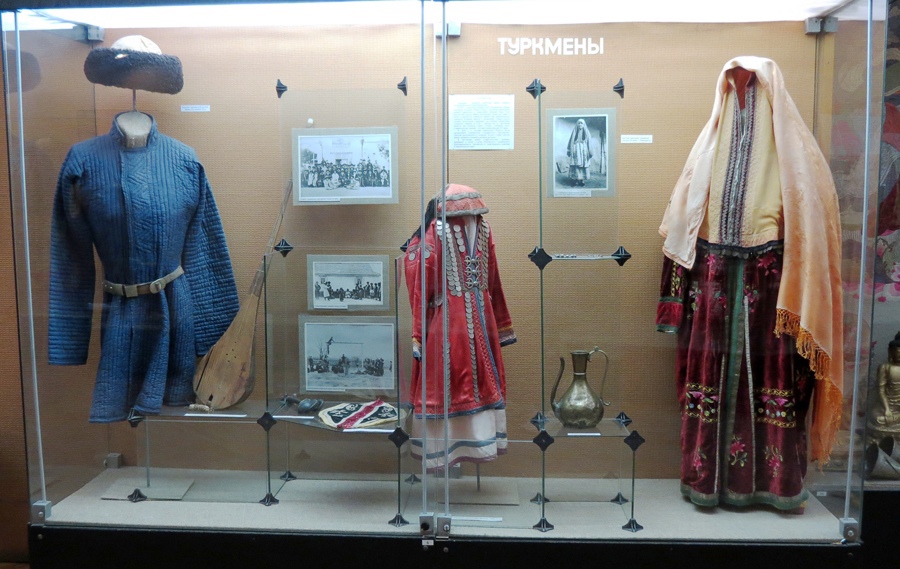 Калмыки
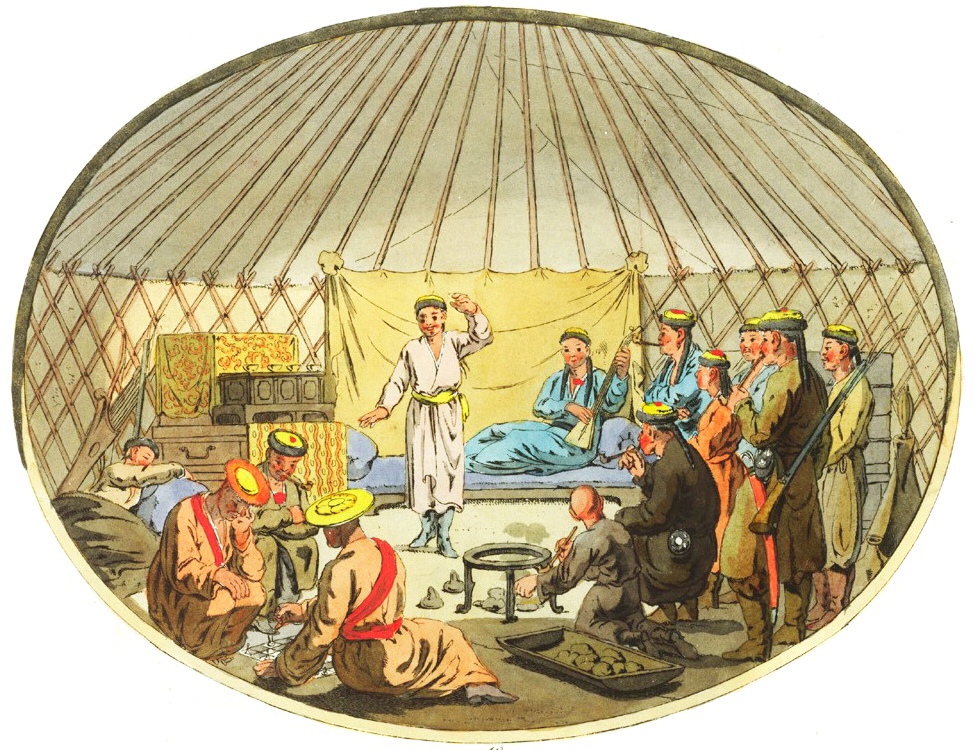